Respiration in Plants
By Dr. Rakhi Bhattacharyya
Dept. of Botany
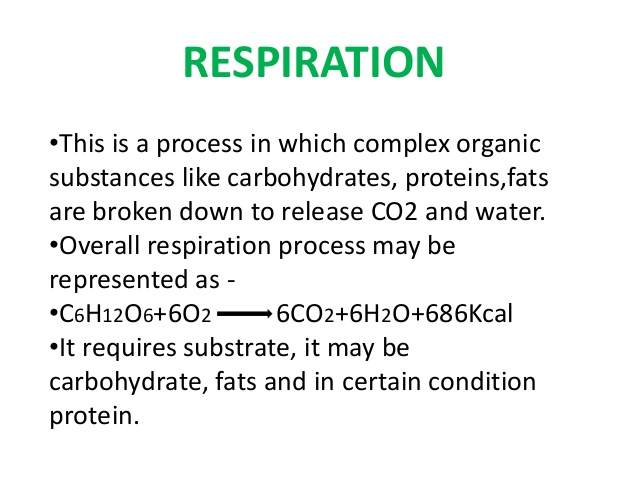 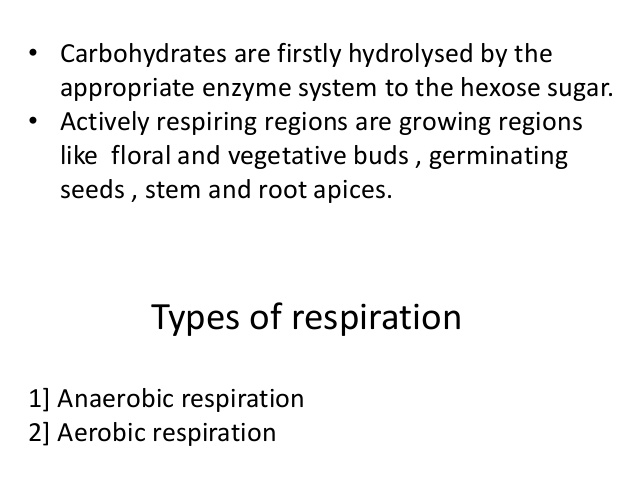 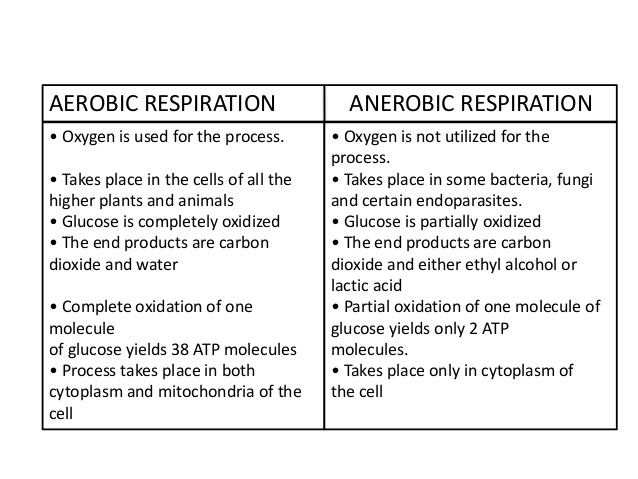 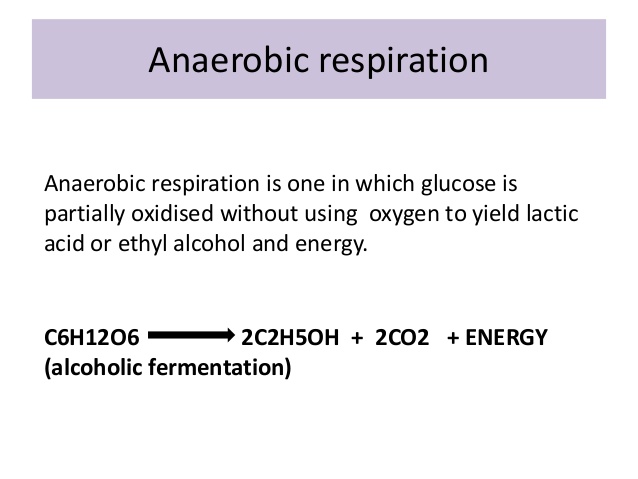 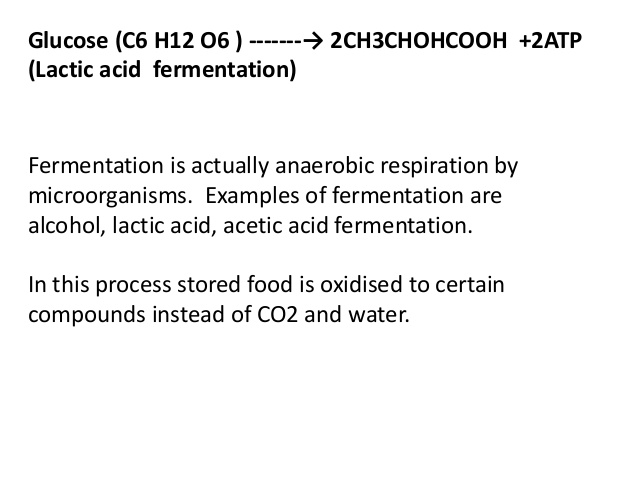 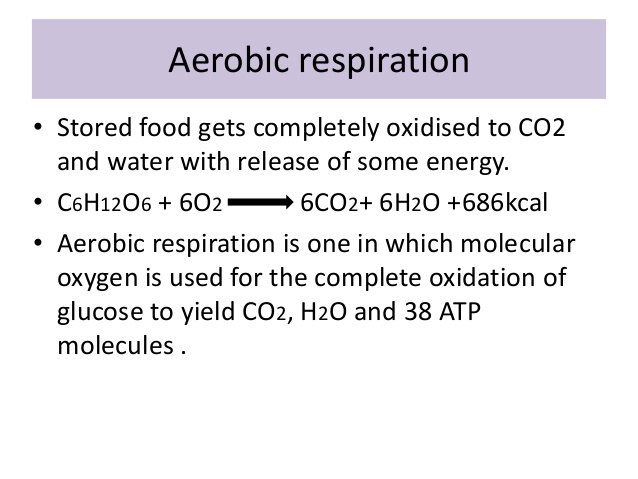 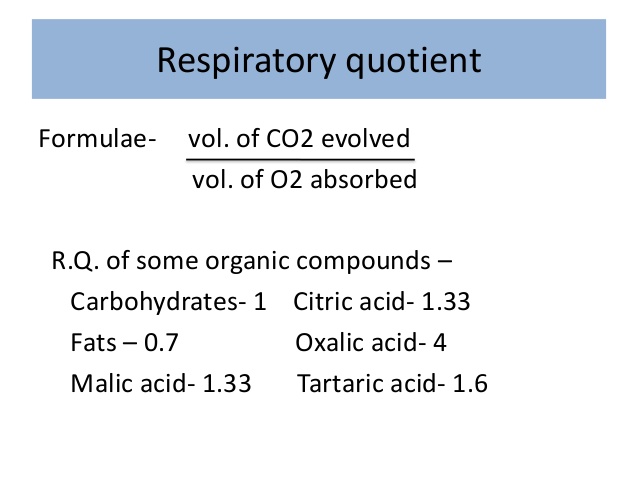 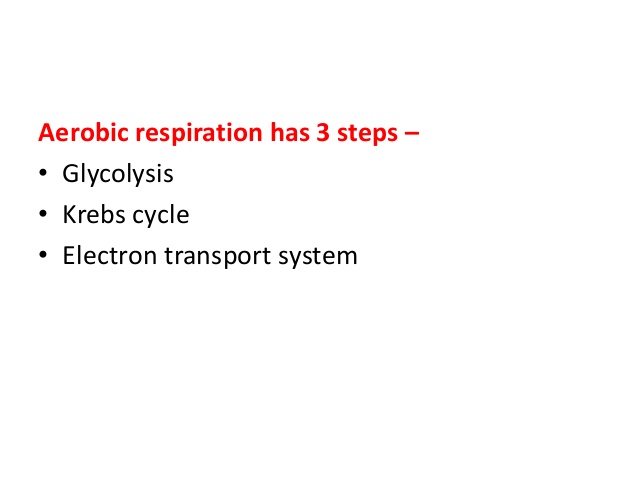 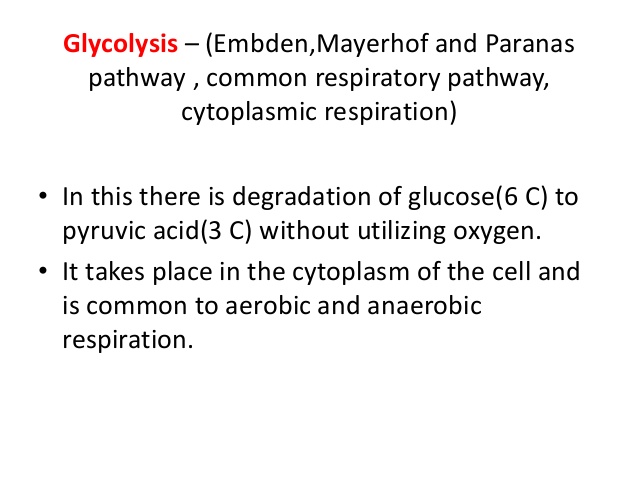 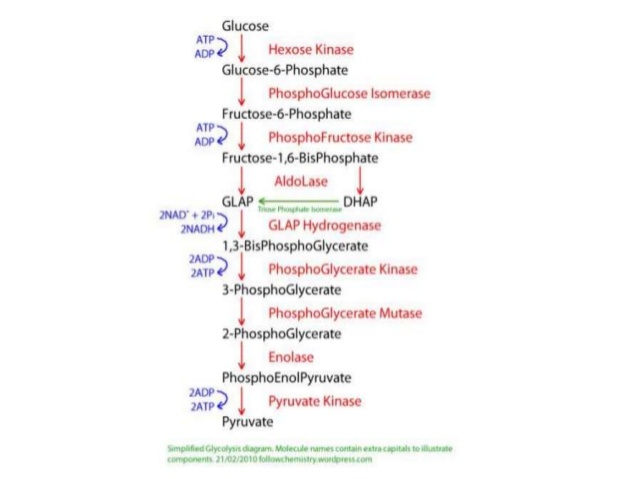 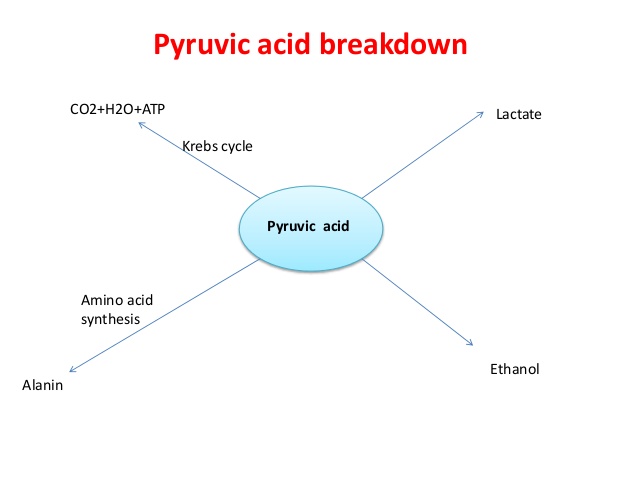 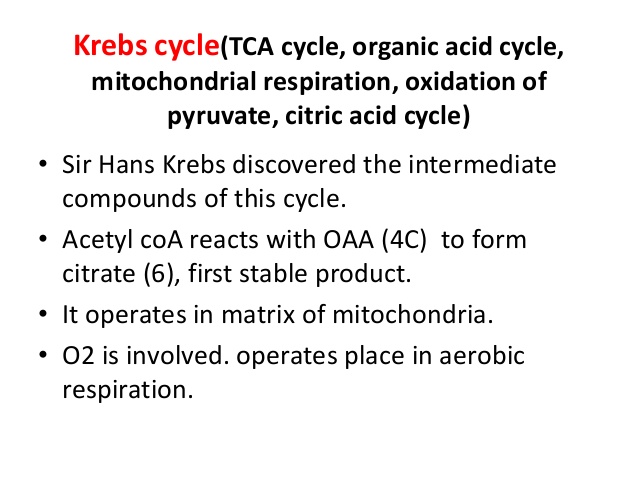 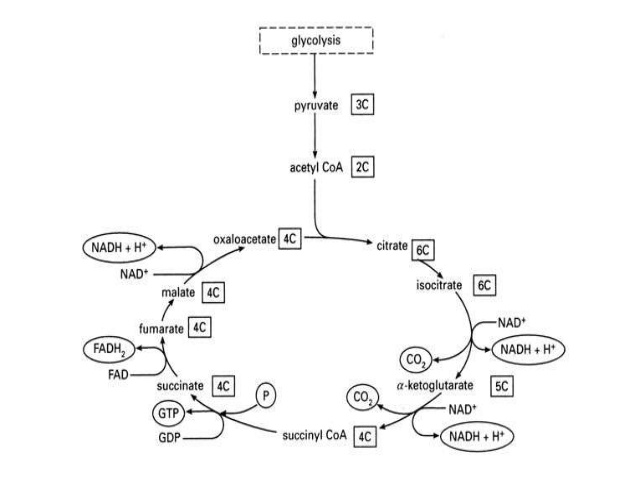 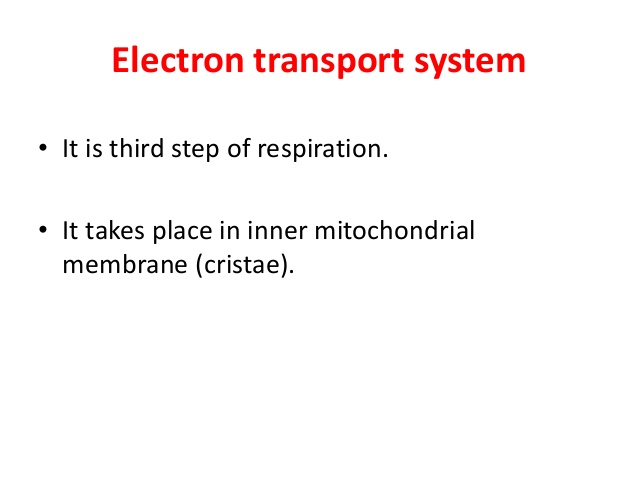 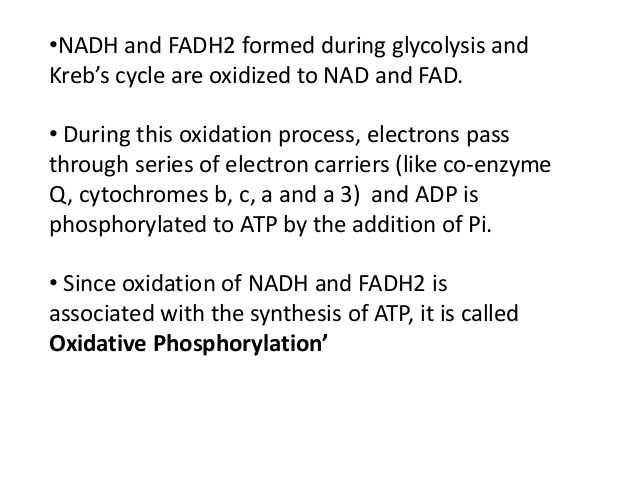 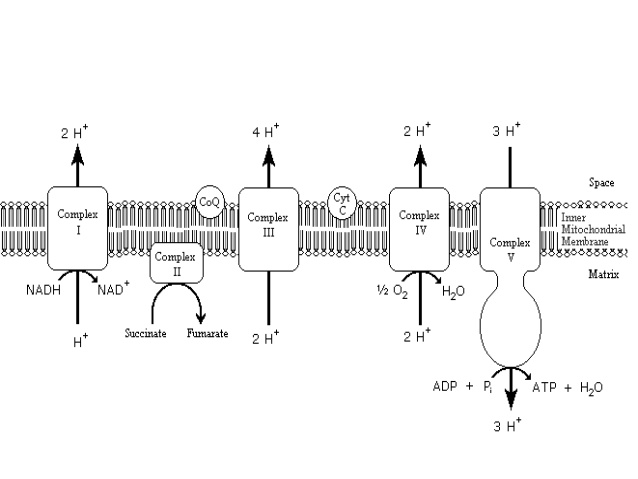 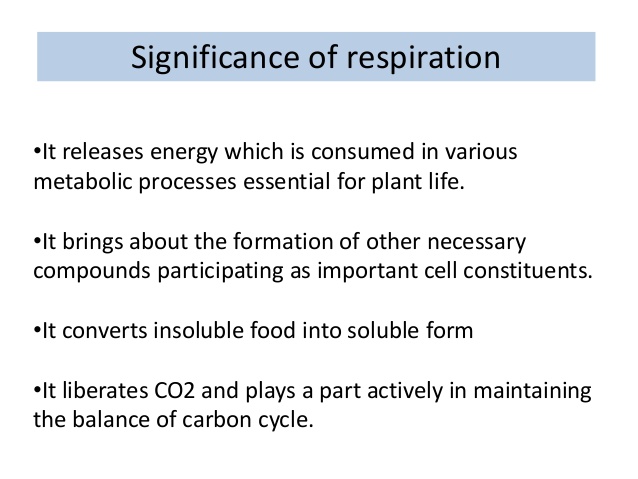 Thank You!